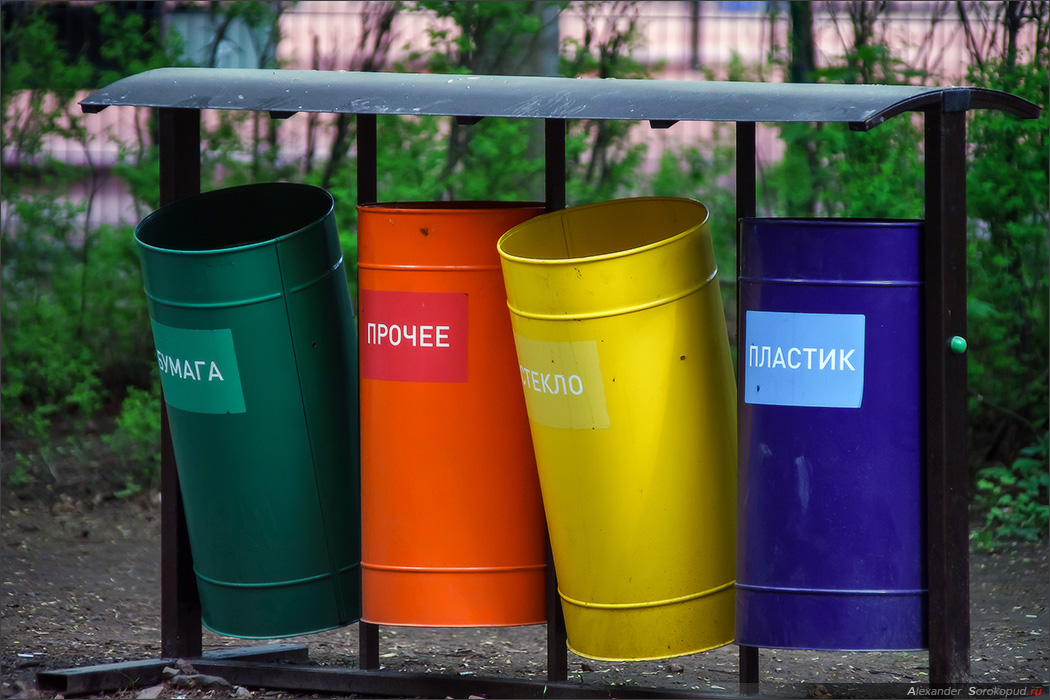 Раздельный

 сбор мусора
Мусор – глобальная экологическая проблема
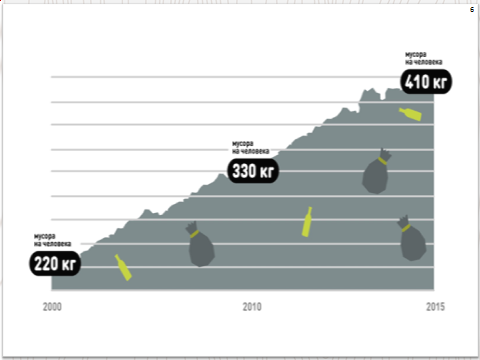 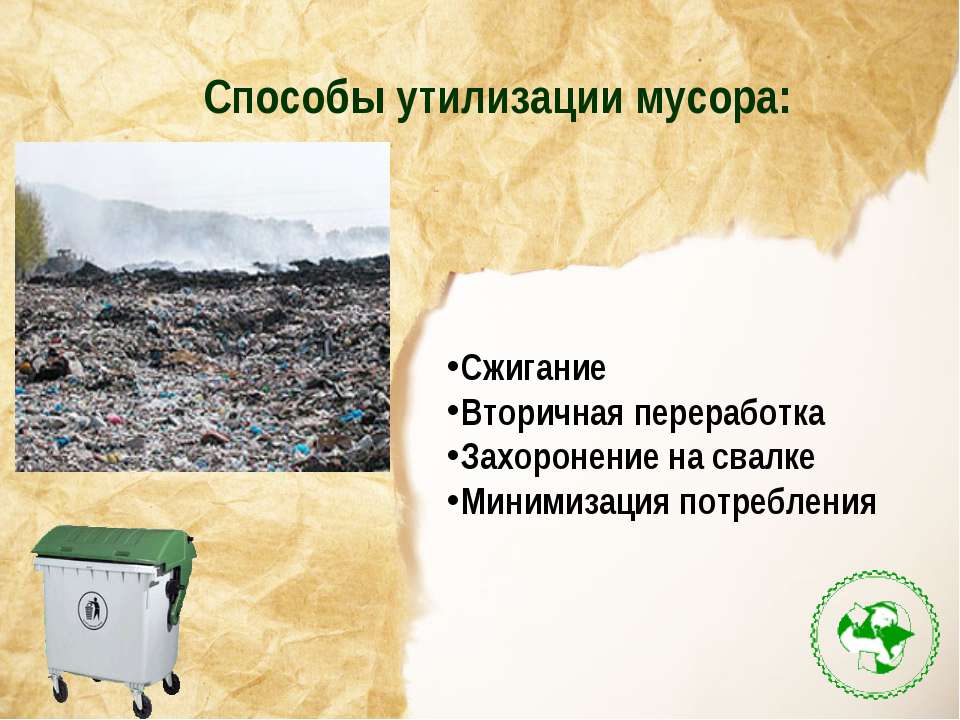 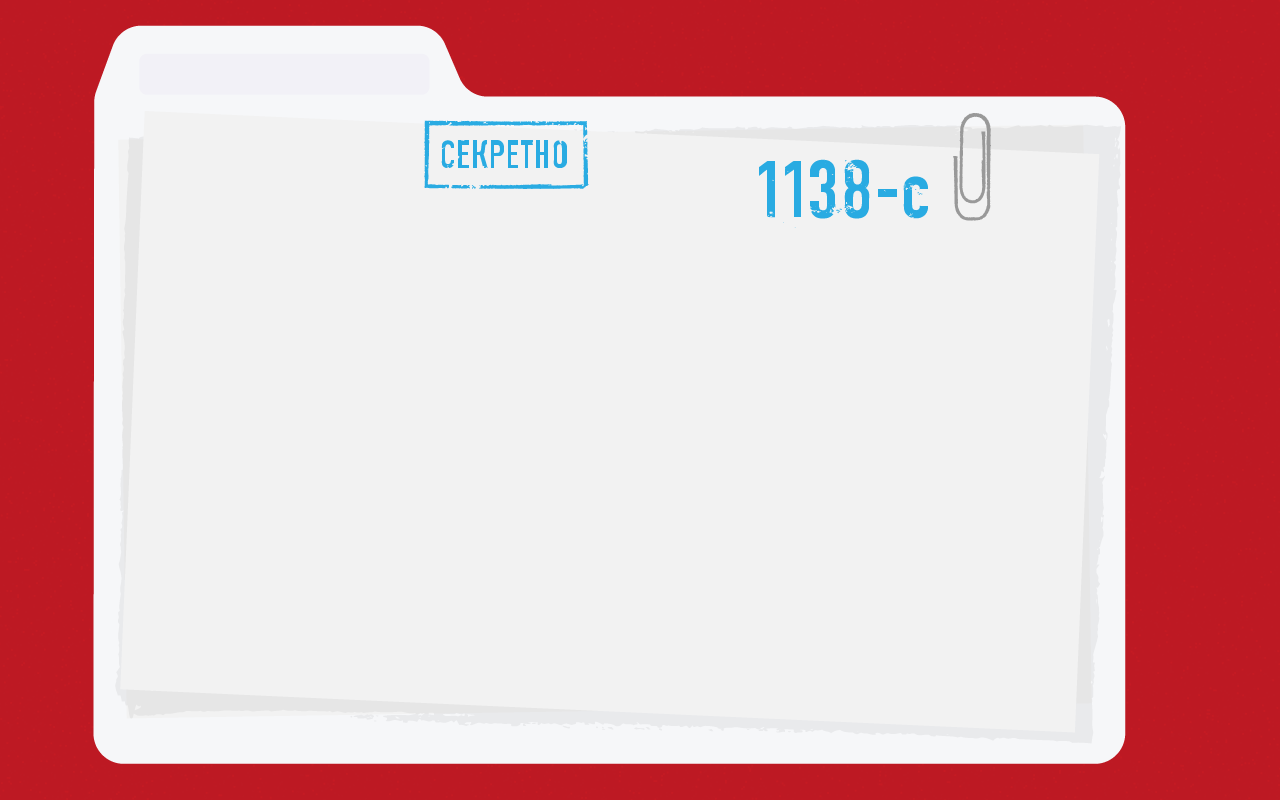 9
Сжигание отходов
Секретное досье
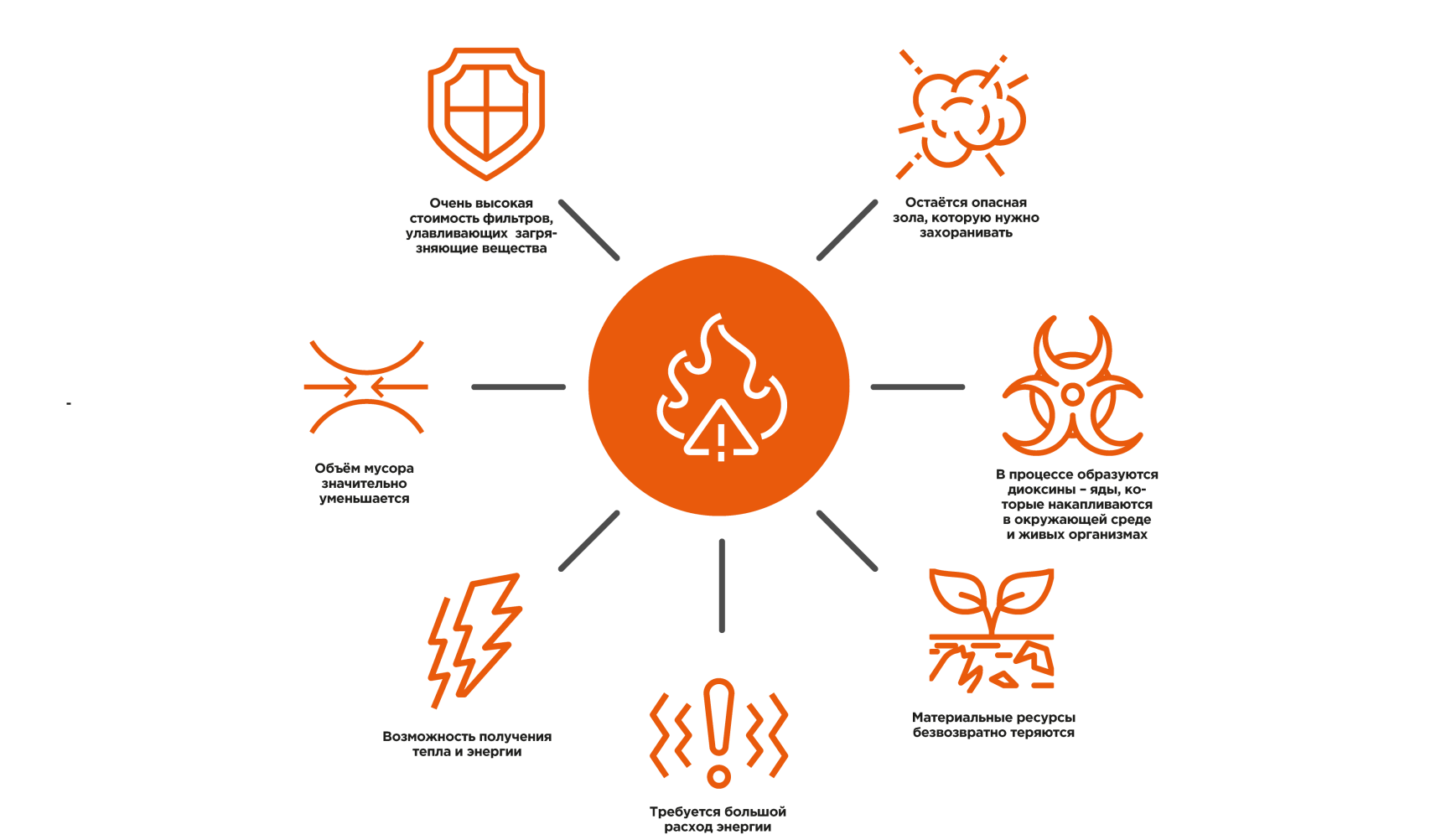 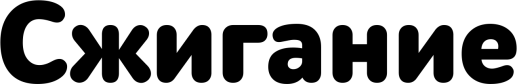 Сегодня в России сжигается меньше 
1% отходов.
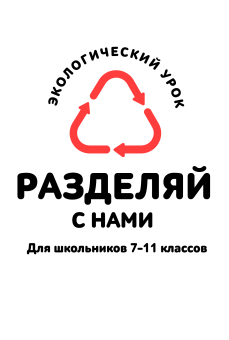 Бланк отчёта спецслужб. В центре нарисован мусоросжигательный завод, вокруг располагаются картинки и подписи с карточек из Приложения 1, относящиеся к сжиганию. Из кучи мусора на входе в завод получается куча токсичной золы на выходе объёмом в четверть исходной кучи.
Зелёный Агент, серьёзно взирающий на отчёт 
с вниманием и интересом. А, может быть, и не нужен он здесь…
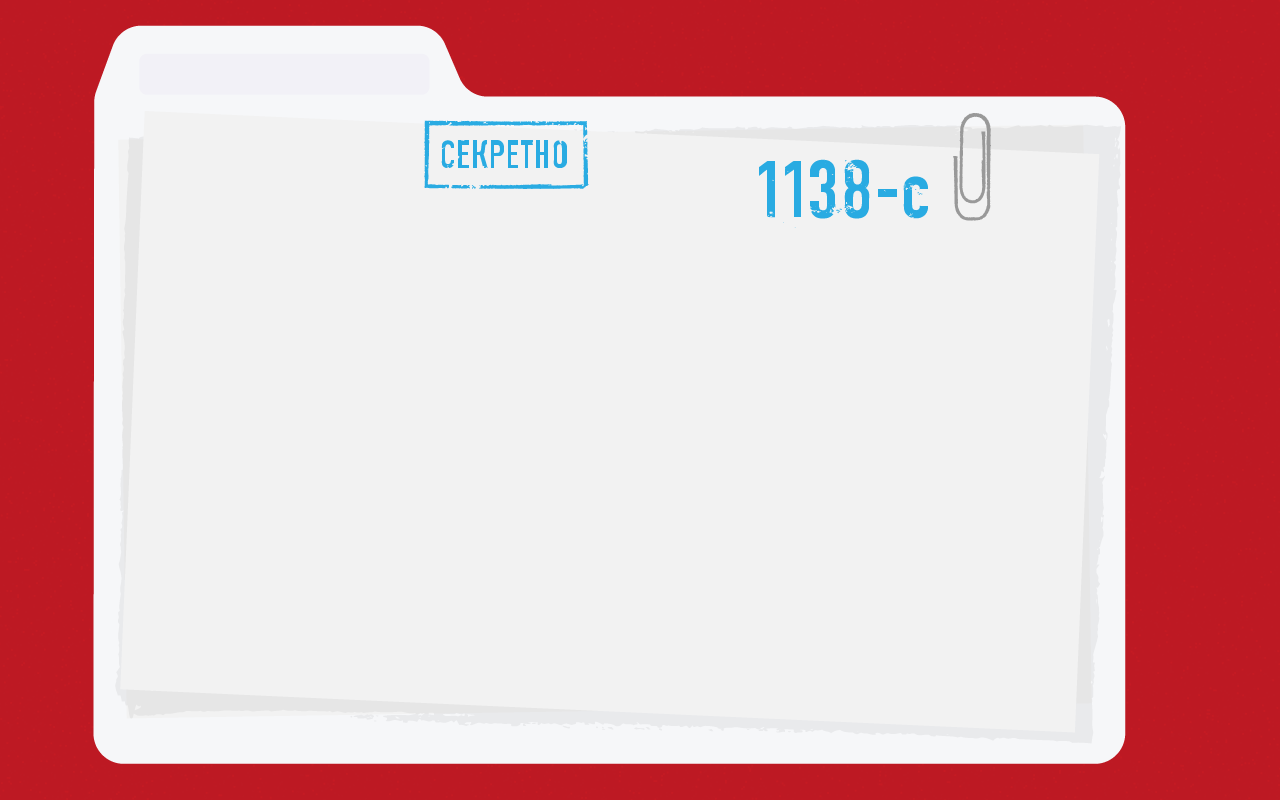 8
Захоронение отходов
Секретное досье
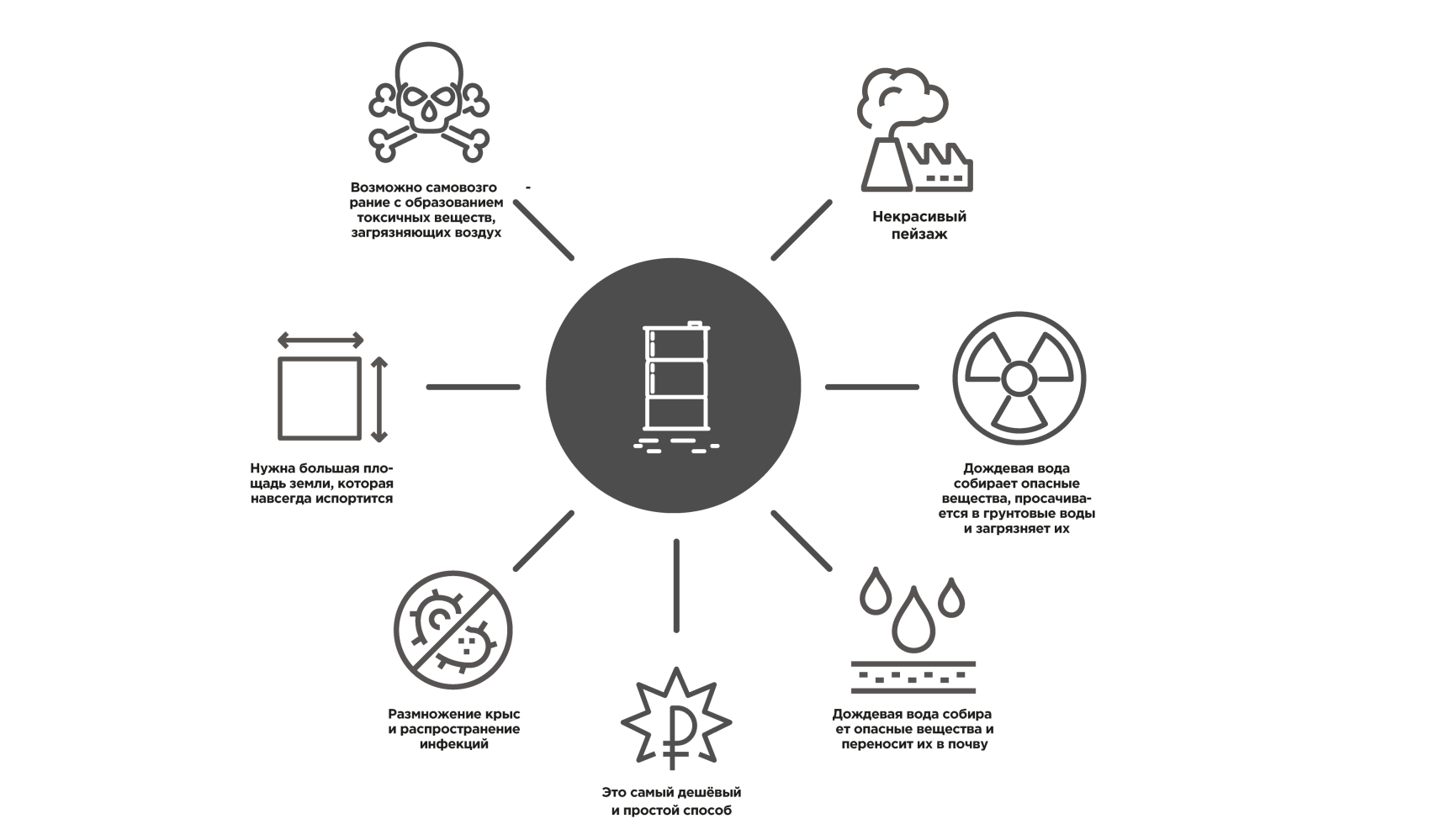 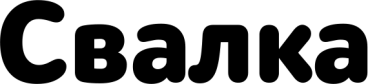 Сегодня в России отправляется на свалки 90–95% отходов.
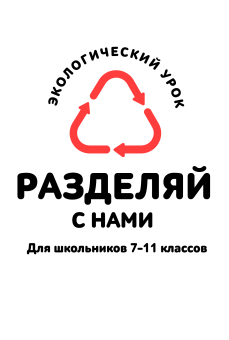 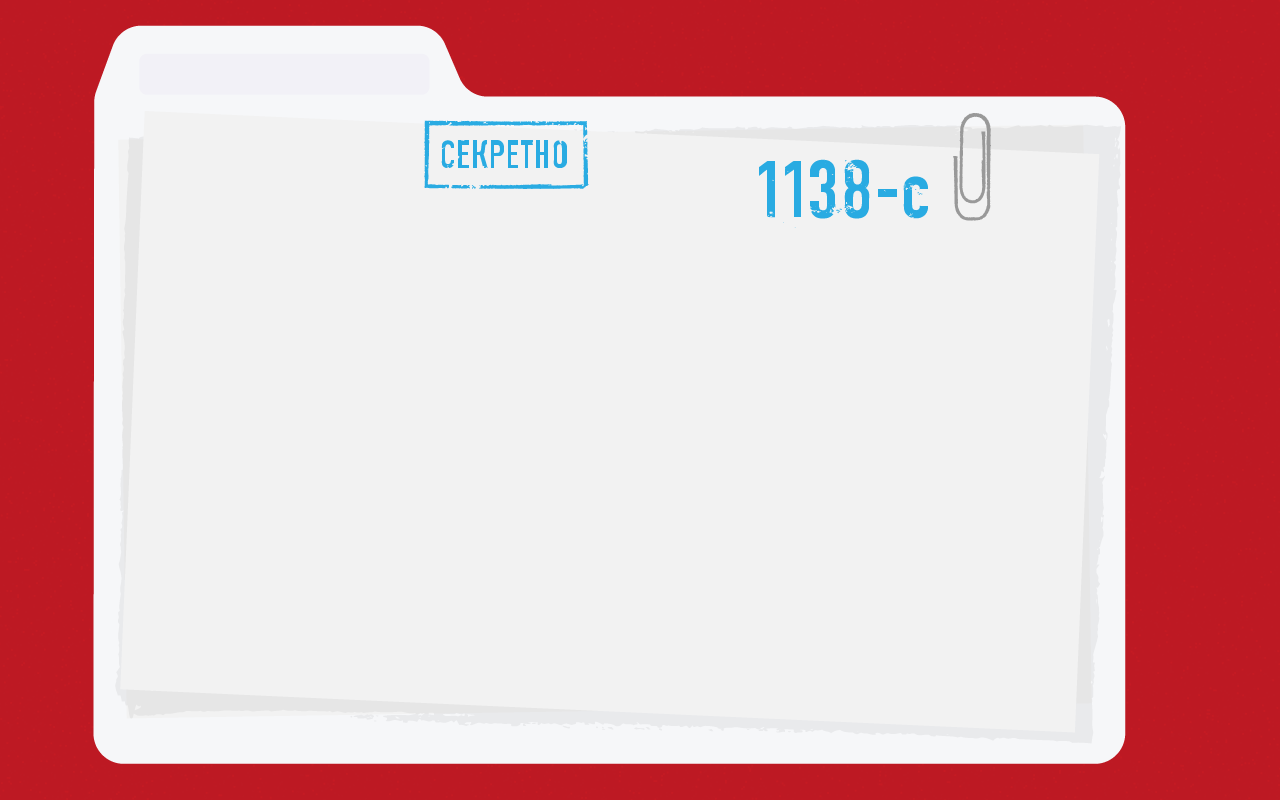 10
Переработка отходов
Секретное досье
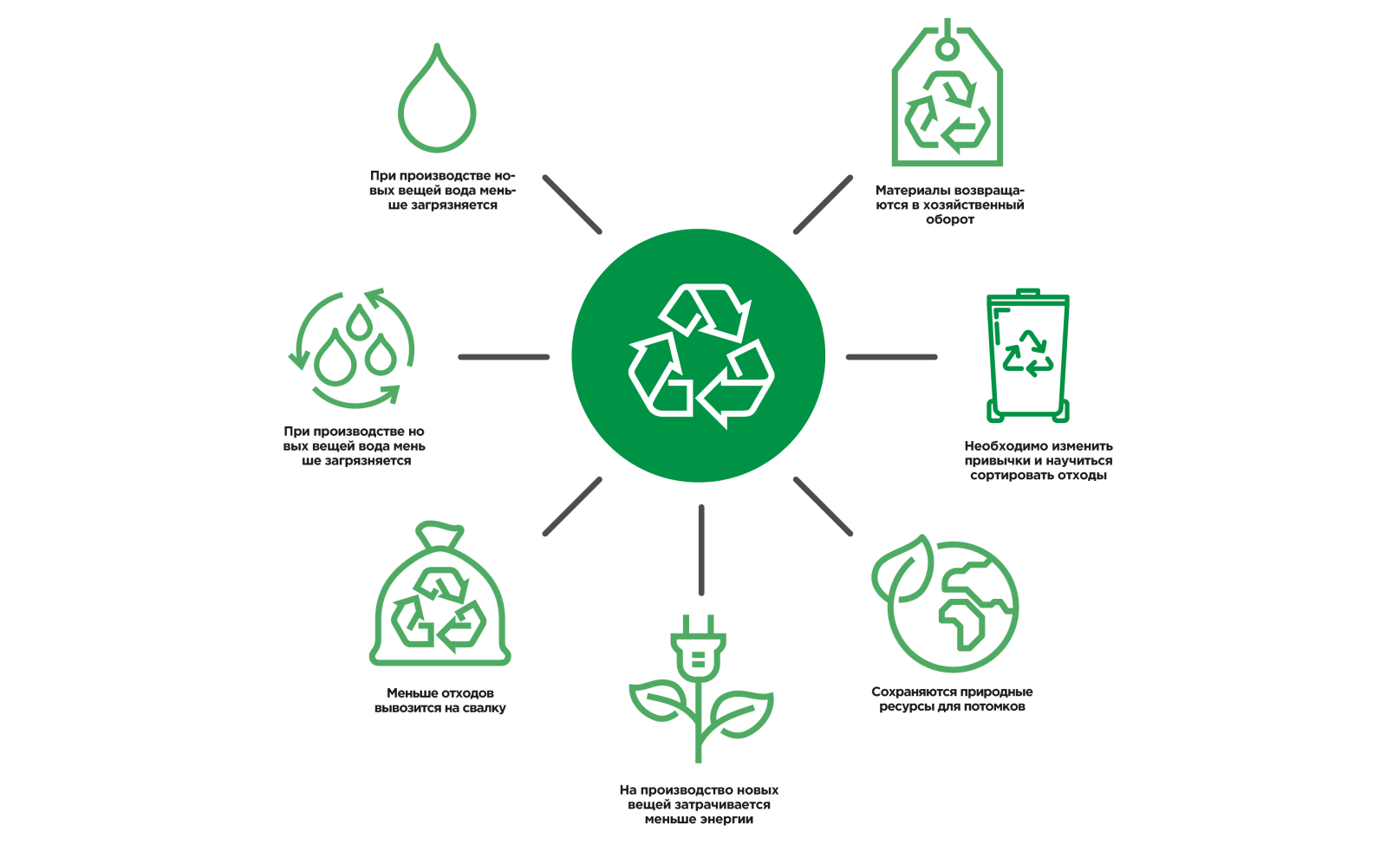 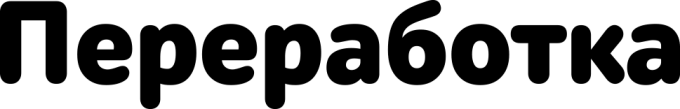 Сегодня в России на переработку отправляется 5–7% отходов.
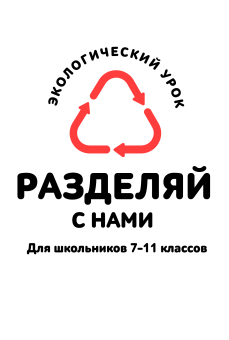 4. Сохраняются природные ресурсы для потомков
«Раздельный сбор мусора–  нужное и благородное дело»
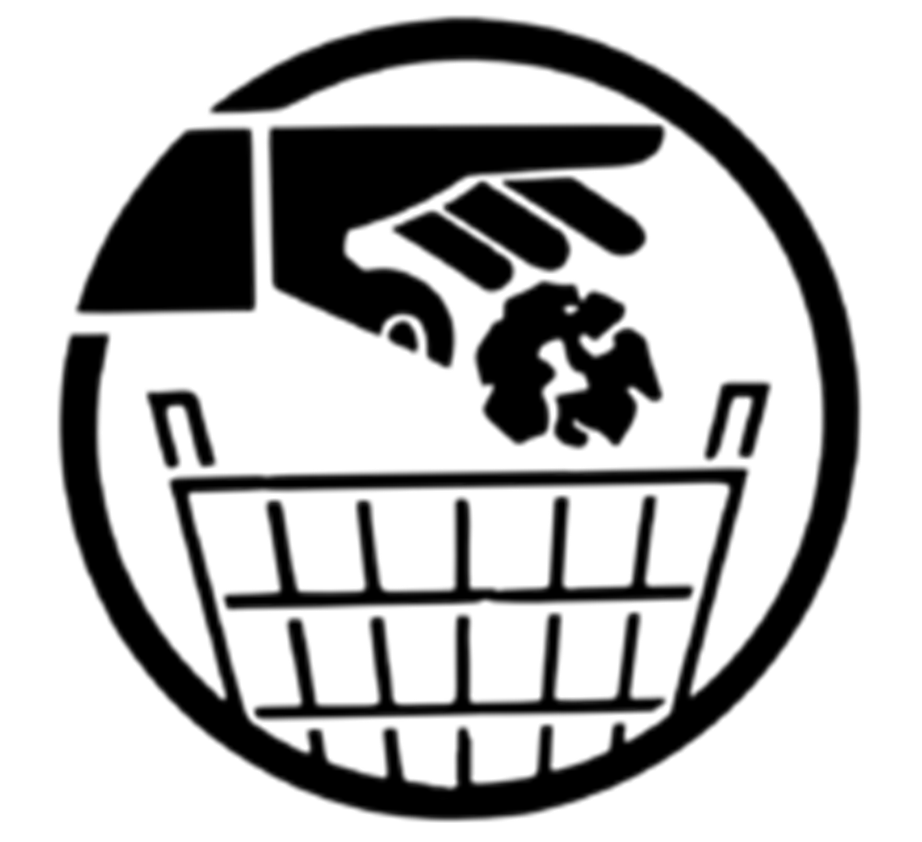 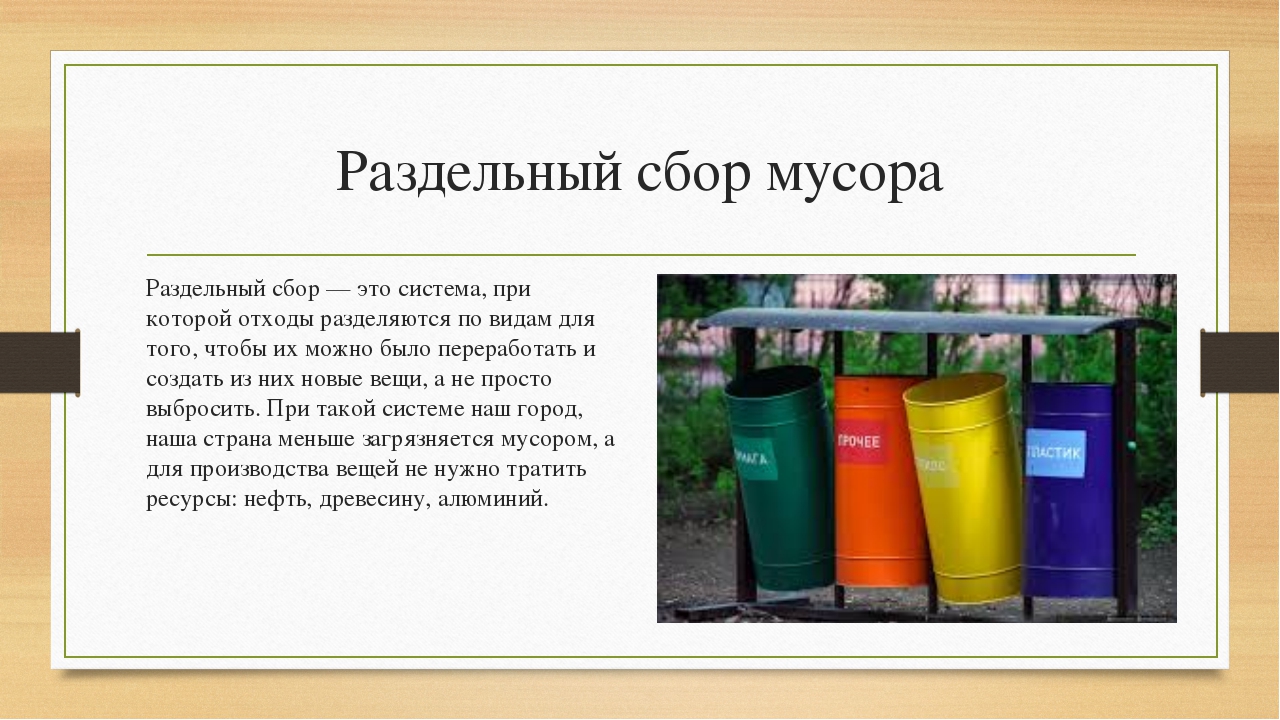 Основных причин у раздельного сбора отходов всего две:
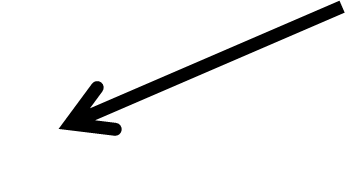 решение экологических проблем, повсеместно возникающих вблизи крупных свалок мусора
экономическая выгода для экономики страны
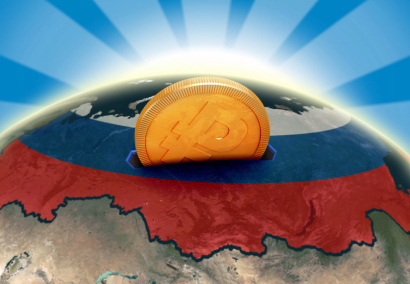 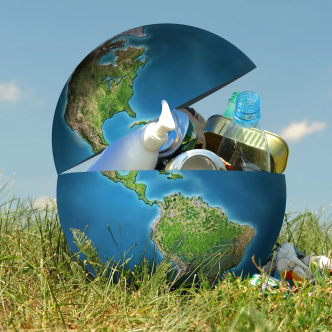 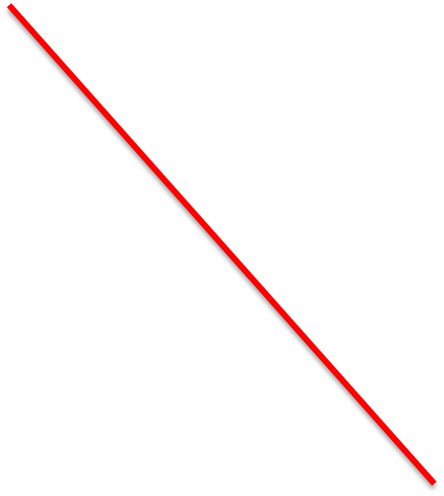 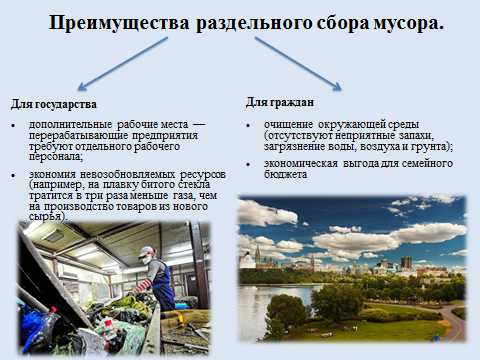 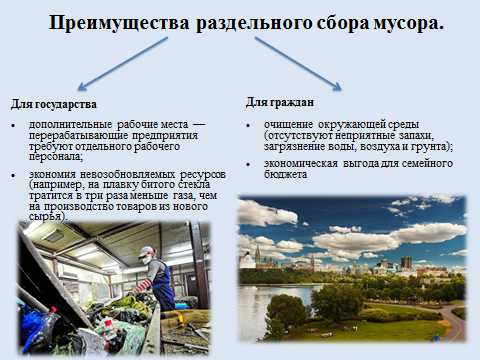 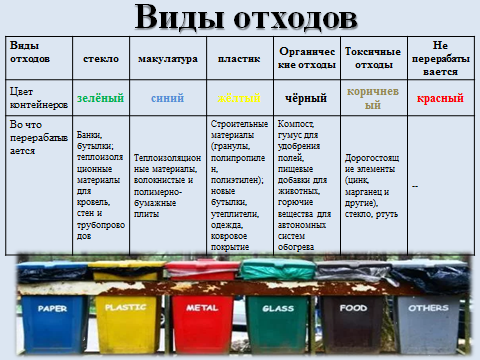 В России практикуется классификация отходов на три основных типа: 

-битое стекло и тара из стекла (зелёный цвет), 
-бумажные отходы (синий)
-пластик (жёлтый).
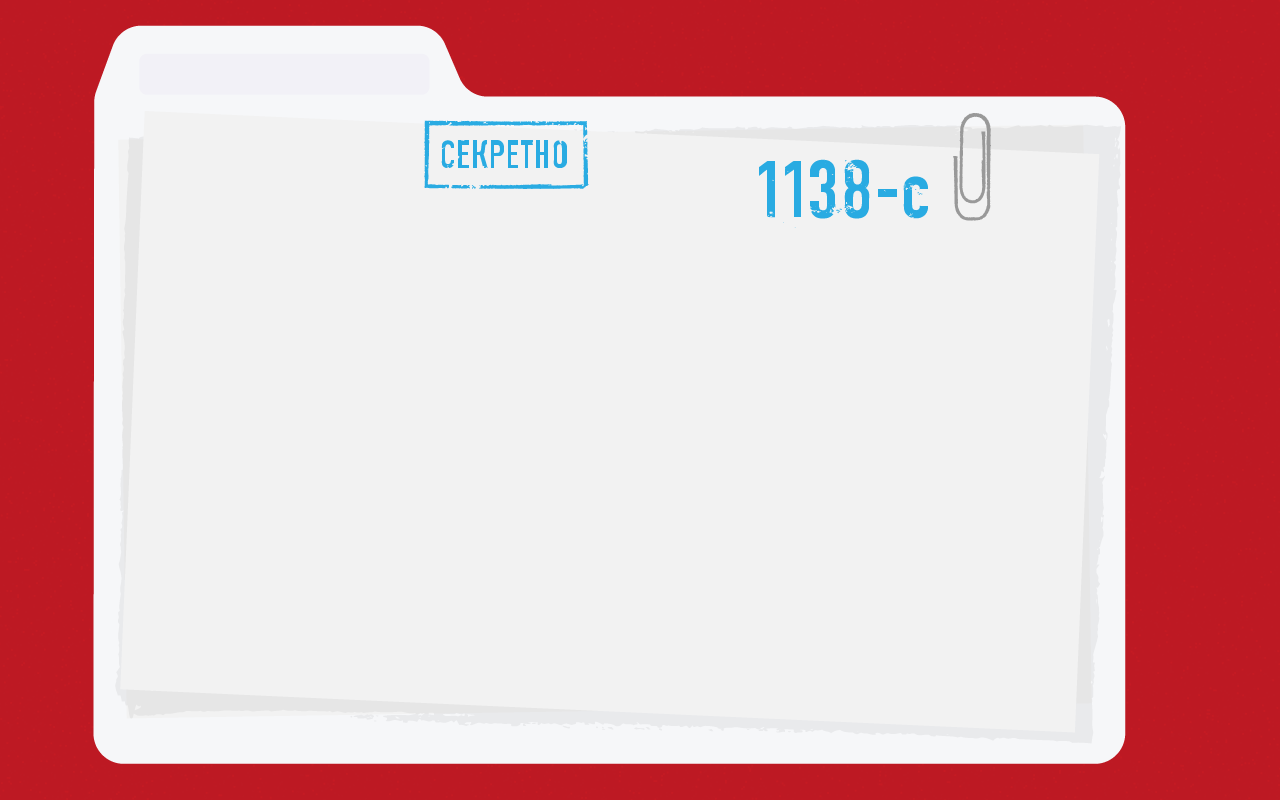 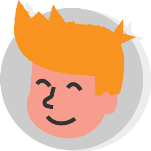 Секретное досье
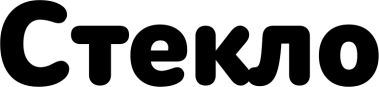 Срок разложения: 1000 лет.

Не горит

Первичное сырье: песок, сода, известь

1 тонна стекла = 650 кг песка+186 кг соды                                +200 кг известняка

Переработка
Затраты энергии – 25%, затраты воды – 50%
Изделия из переработанного стекла: новые банки, плафон уличного фонаря, стекловата, стеклоблок
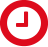 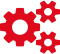 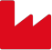 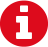 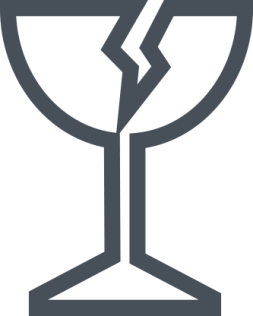 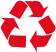 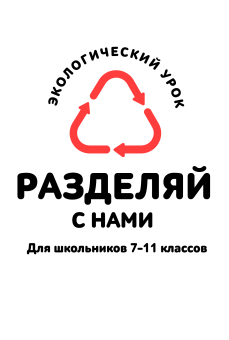 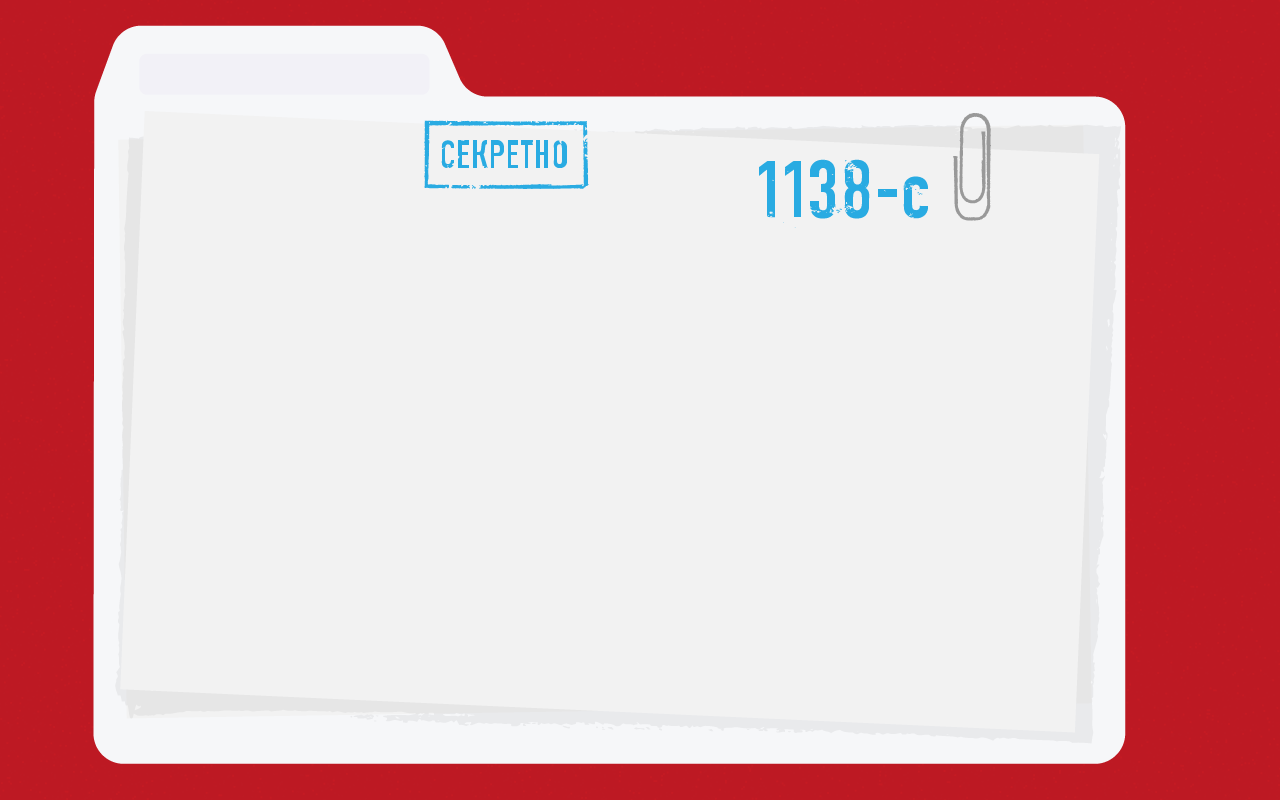 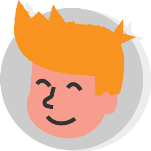 .
Секретное досье
Срок разложения: 1—24 месяцев
Можно безопасно сжечь или компостировать
Первичное сырье: древесина

1 тонна бумаги = 17 деревьев

Переработка
Затраты энергии: 50%, затраты воды: 40%
Изделия из переработанной бумаги: туалетная бумага, картон, рубероид, новая бумага
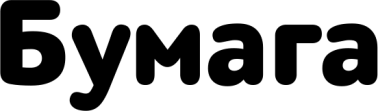 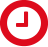 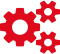 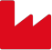 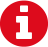 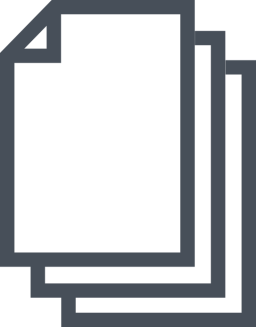 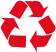 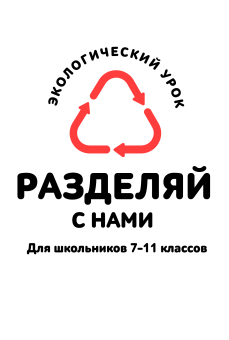 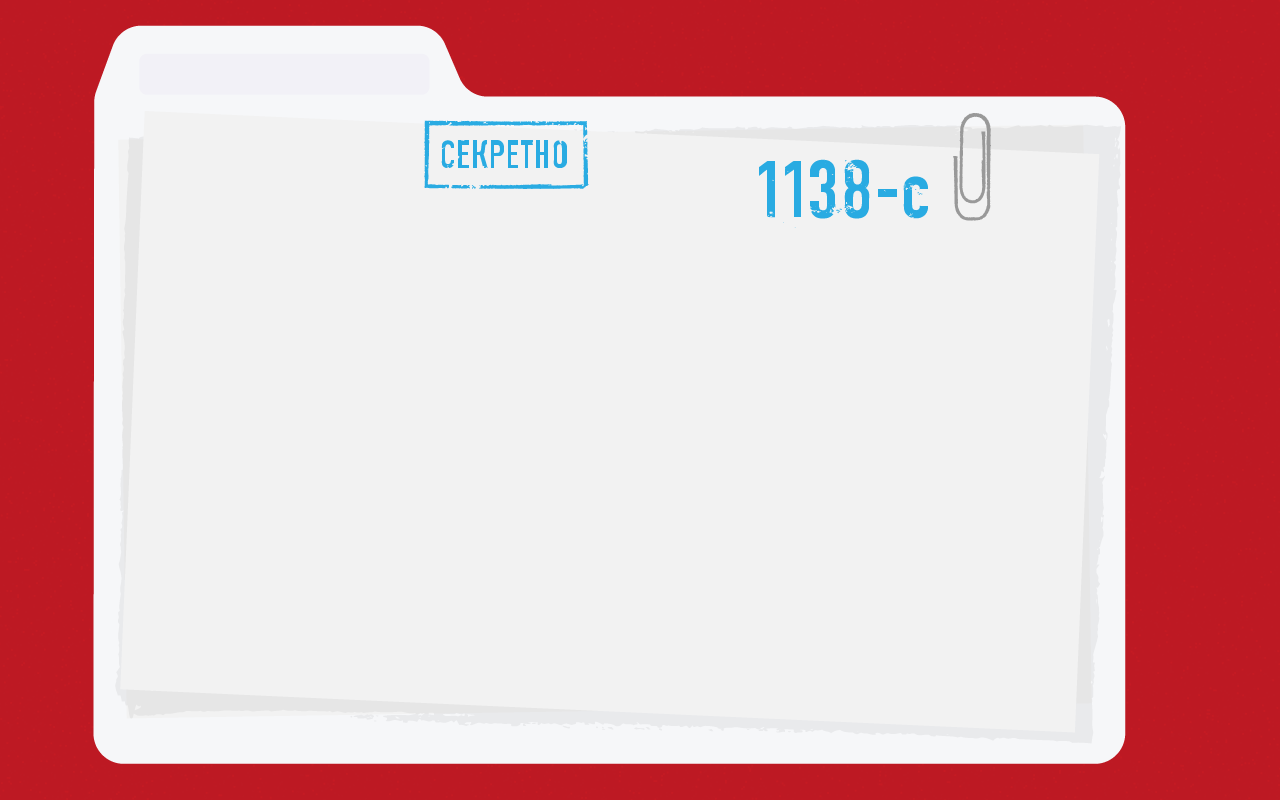 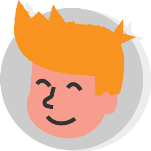 Секретное досье
Срок разложения: 150—400 лет
Некоторые виды можно безопасно сжигать для получения энергии, а некоторые виды горят с выделением диоксинов
Первичное сырье: нефть, газ

1 тонна пластика = 700 кг нефти

Переработка
Затраты энергии: 40%
Изделия из переработанного пластика: синтепон, футболка, тротуарная плитка, канистра
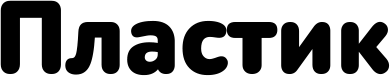 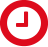 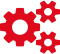 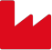 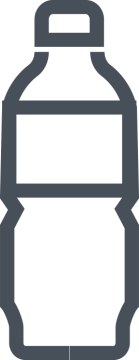 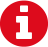 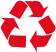 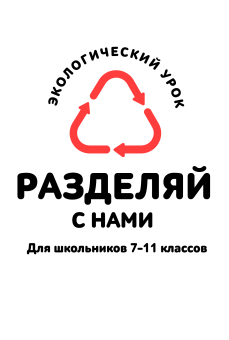 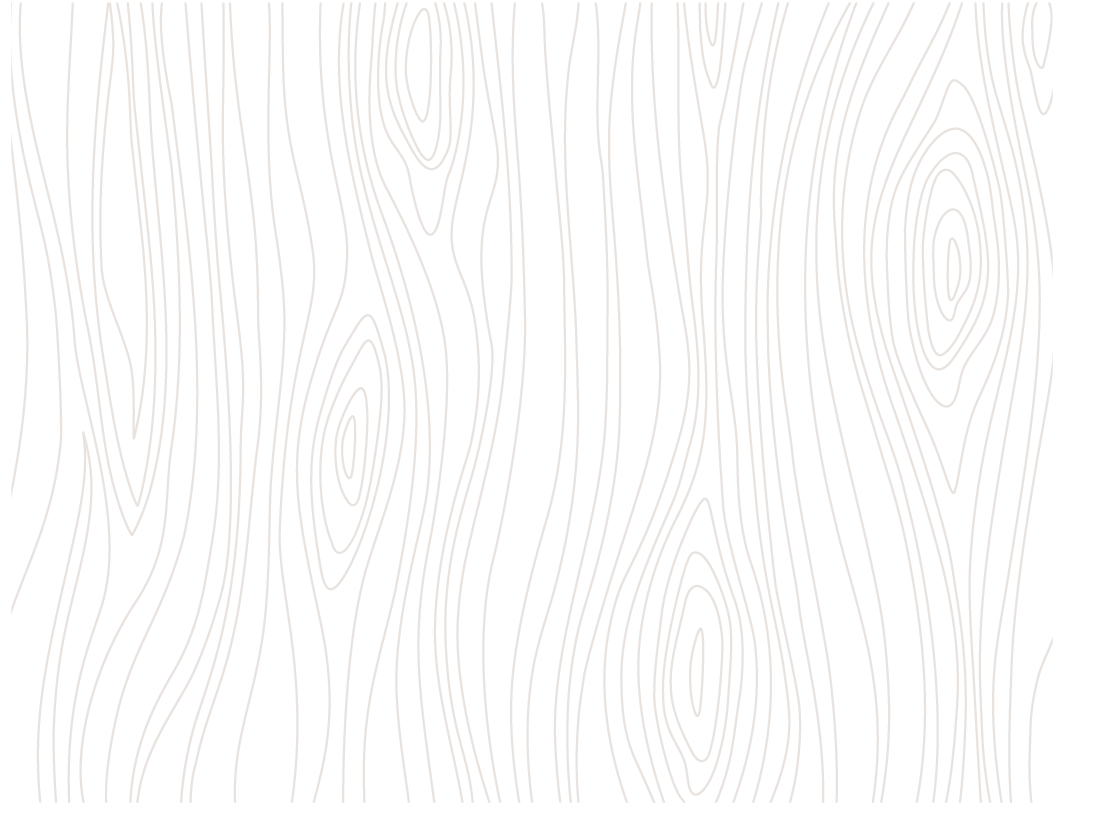 11
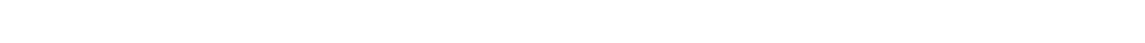 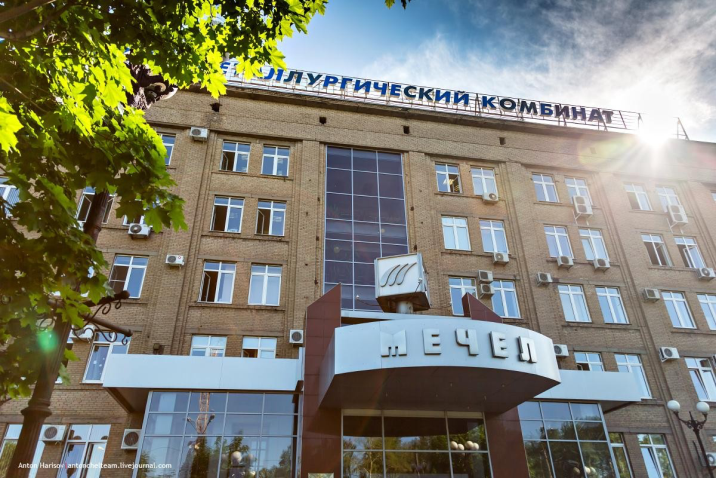 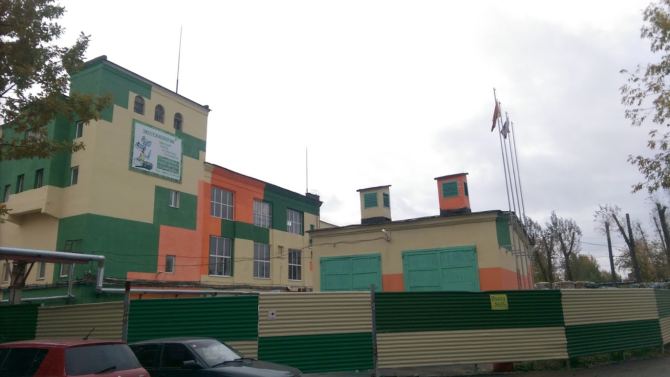 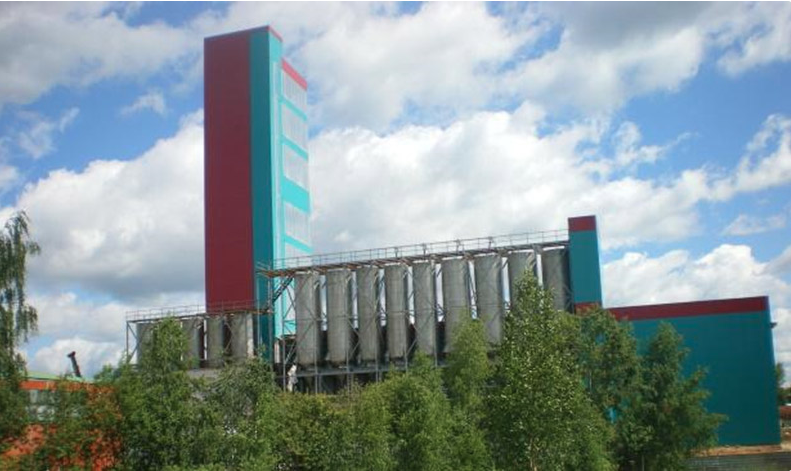 ПАО «Мечел» (г.Челябинск)
ГК ЭкоТехнологии(г.Тверь)
Завод по переработке пластмасс «ПЛАРУС»
г. Солнечногорск
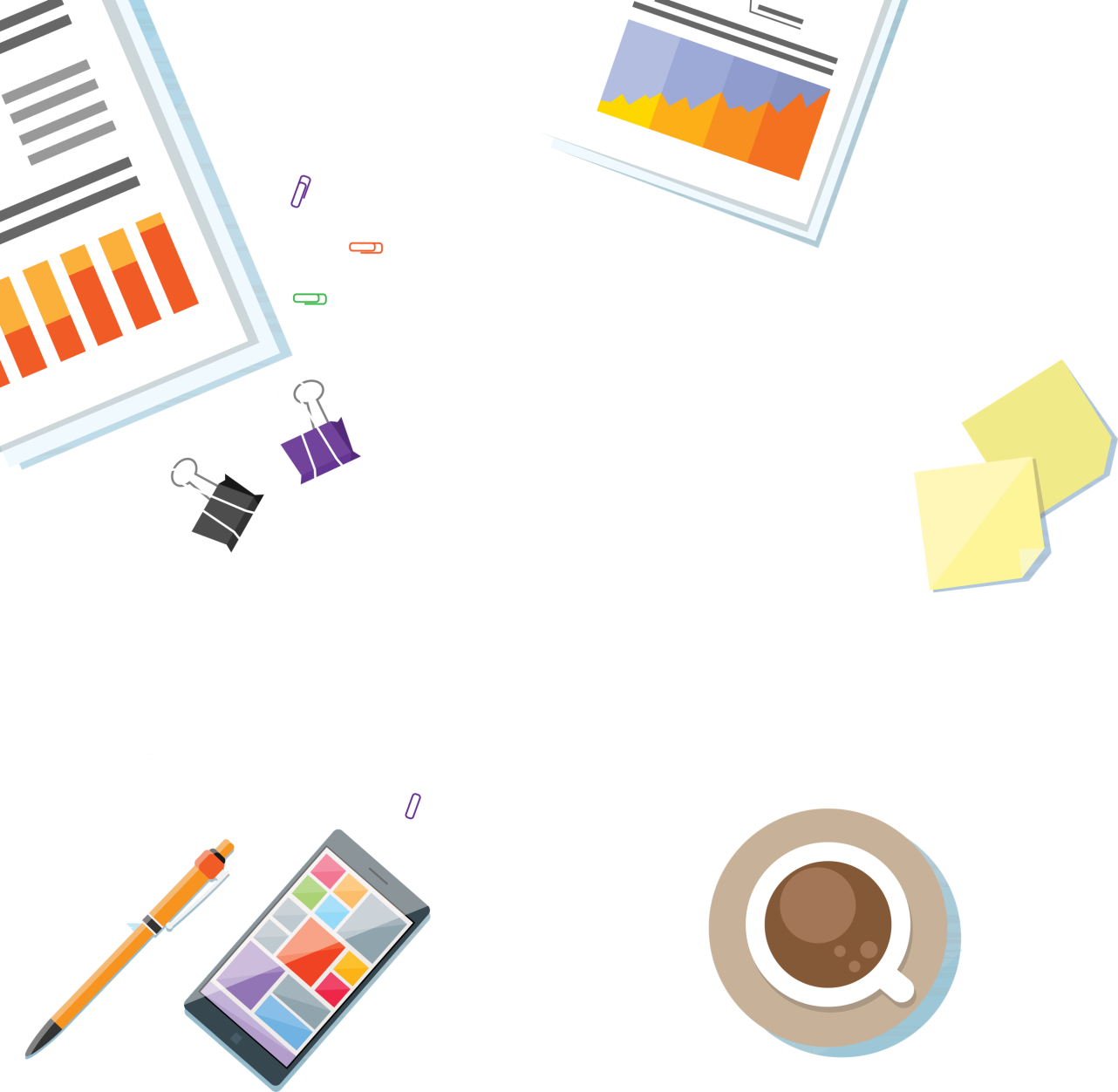 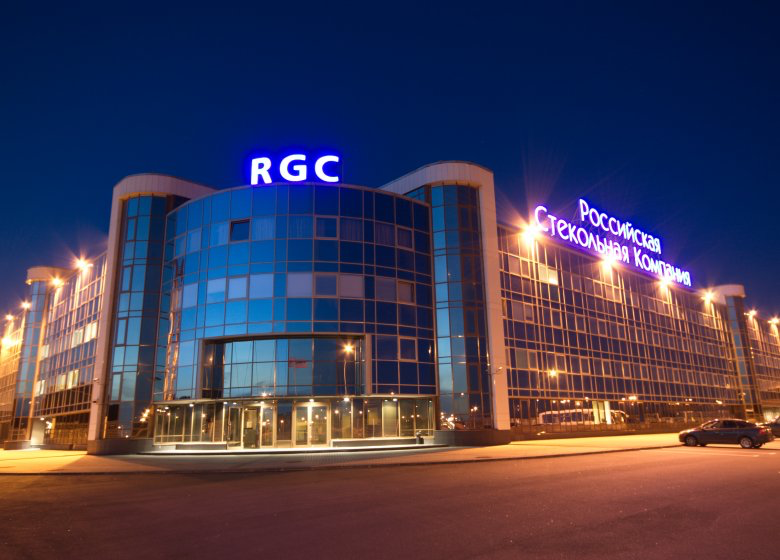 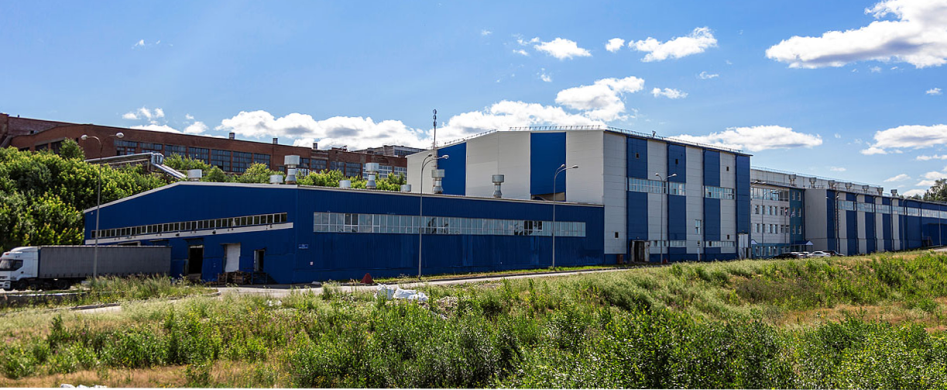 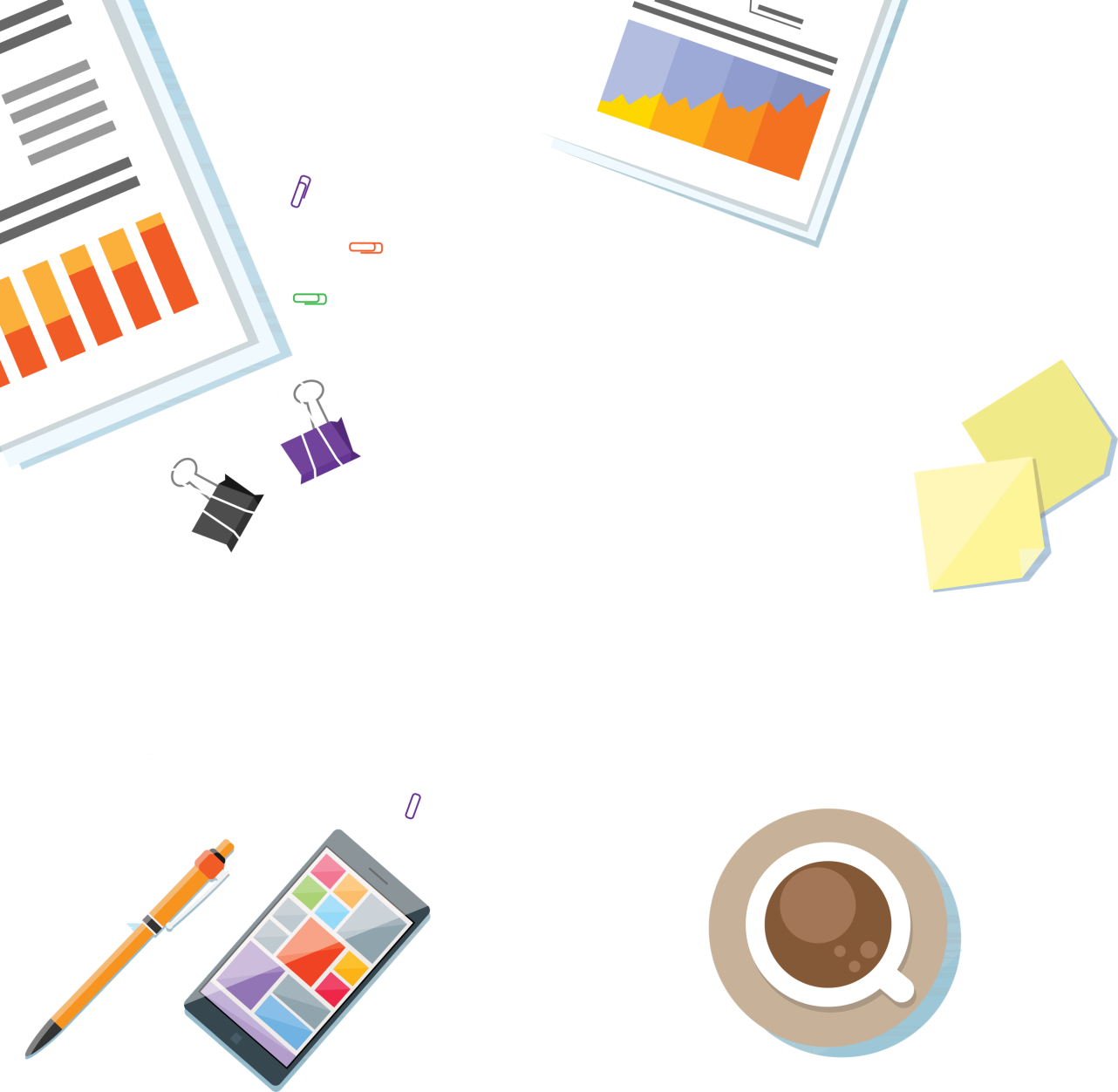 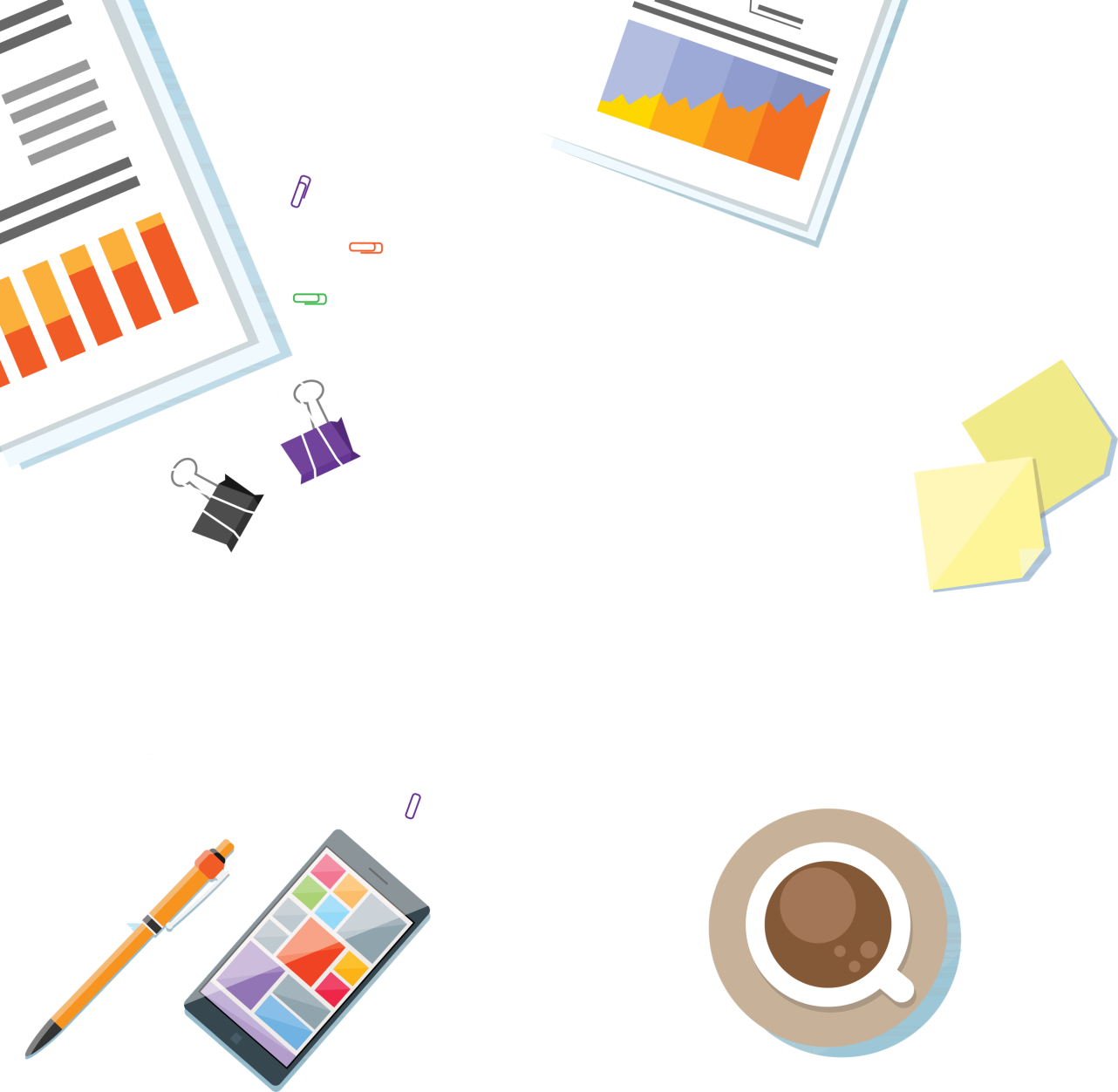 Российская стекольная компания
(г. Санкт-Петербург)
Пермская целлюлозно-бумажная компания (г.Пермь)
Раздельный сбор способен на 30% сократить объем захораниваемого мусора
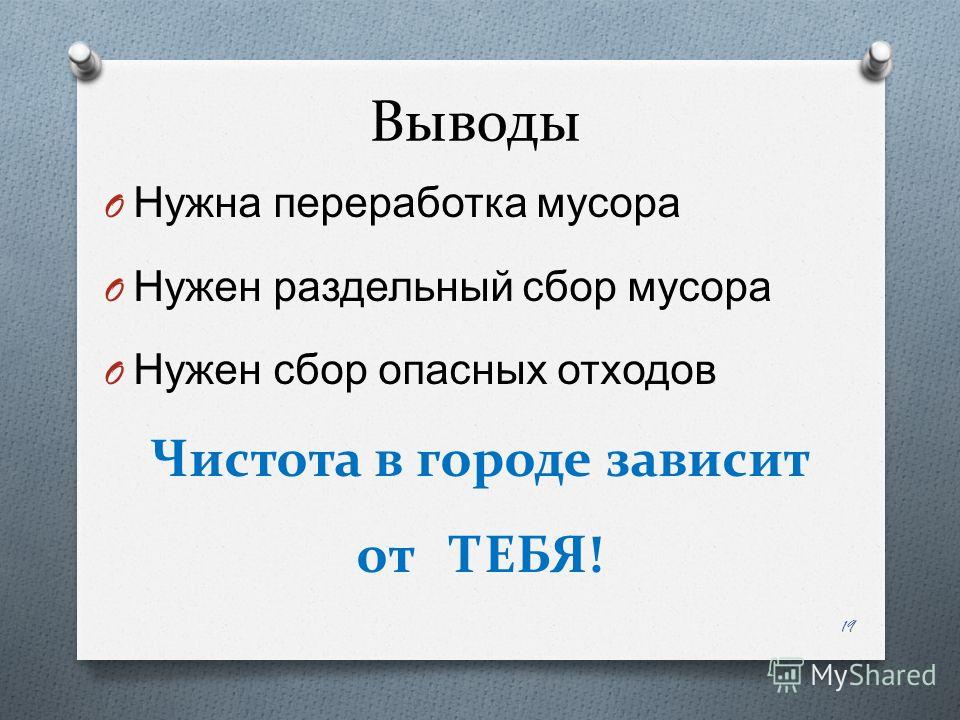 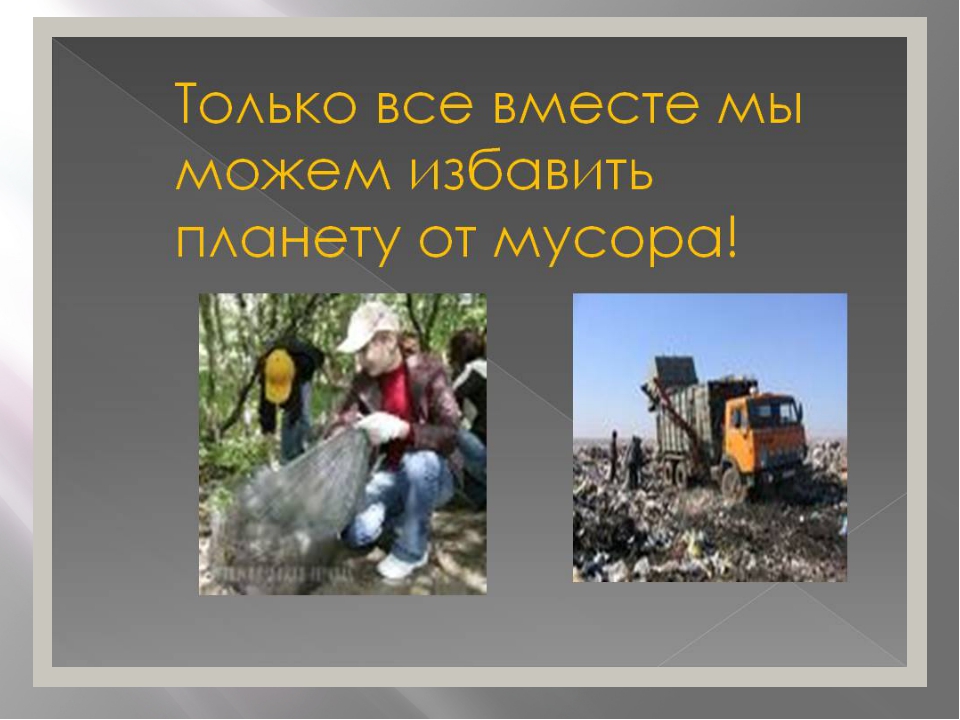 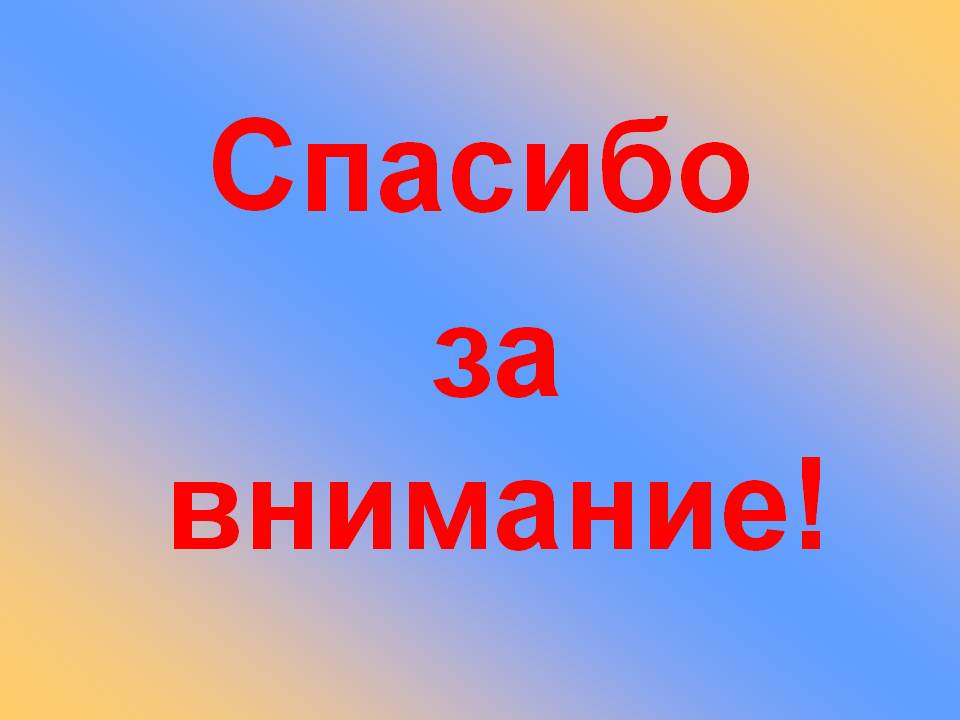